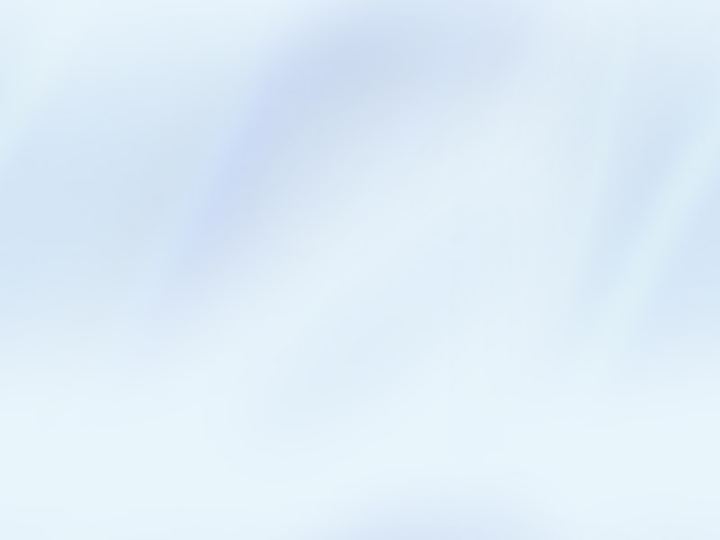 Дисципліна вільного вибору студента
«Основи декоративного мистецтва да дизайну»
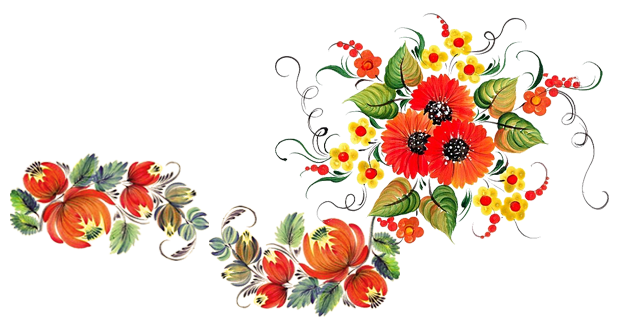 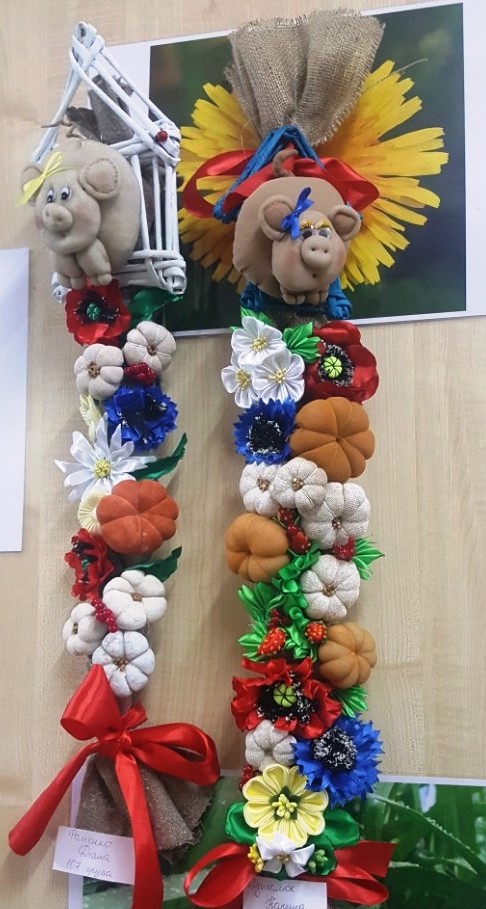 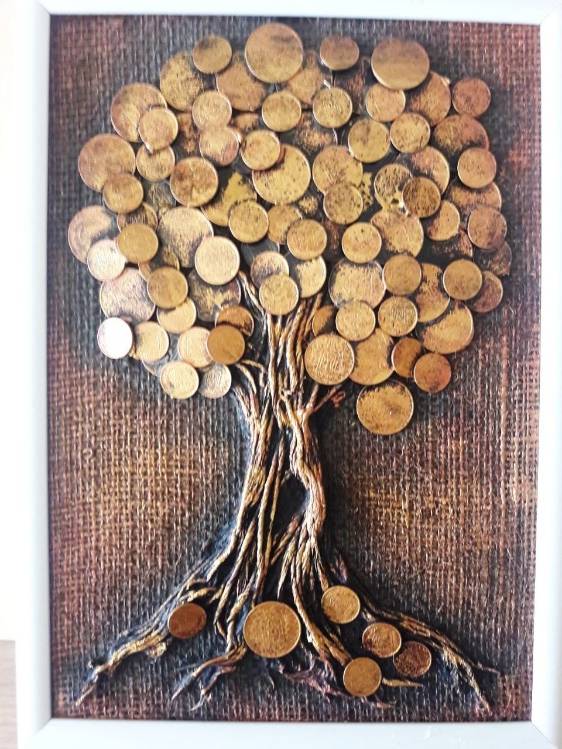 Дисципліна являє собою практичні заняття, кожне з яких присвячене найцікавішим технікам, таким як:
Писанкарство
Вишивка
Петриківський розпис
Поп-арт
Вироби з гофрованої бумаги
Зентангл та дудлинг 
Мозаїка
Оригамі 
Квілінг
Техніка вітражу
Витинанка
Та багато інших різноманітних стилей.
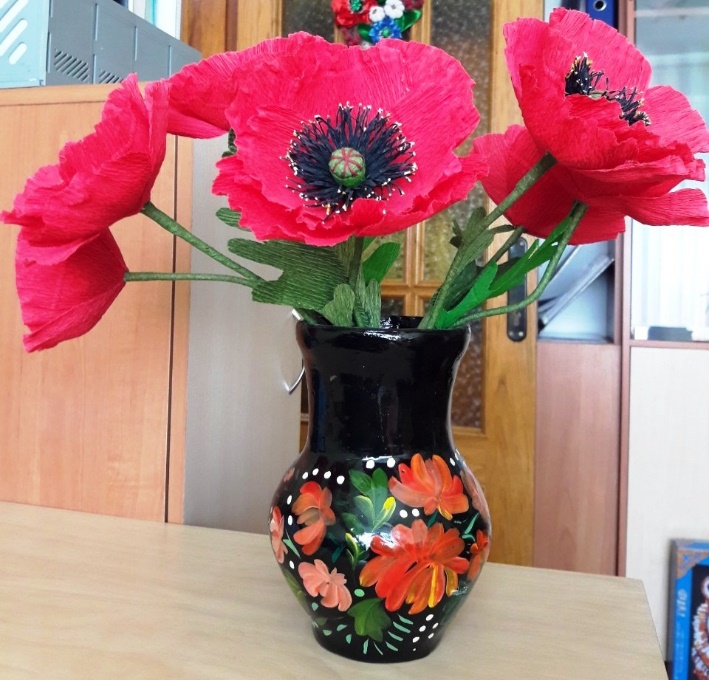 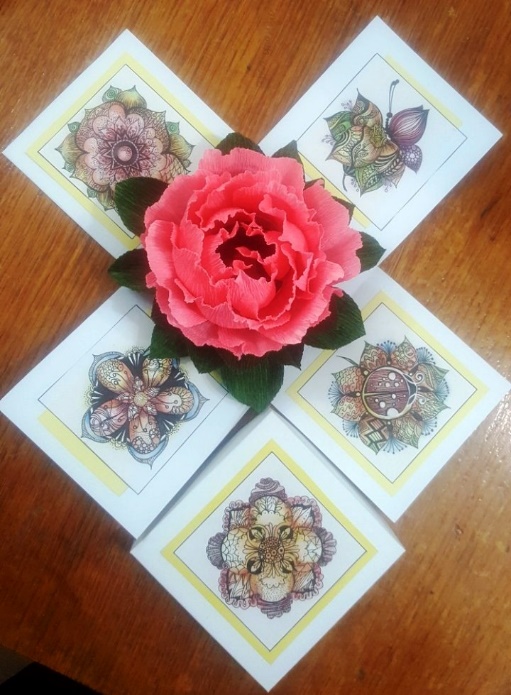 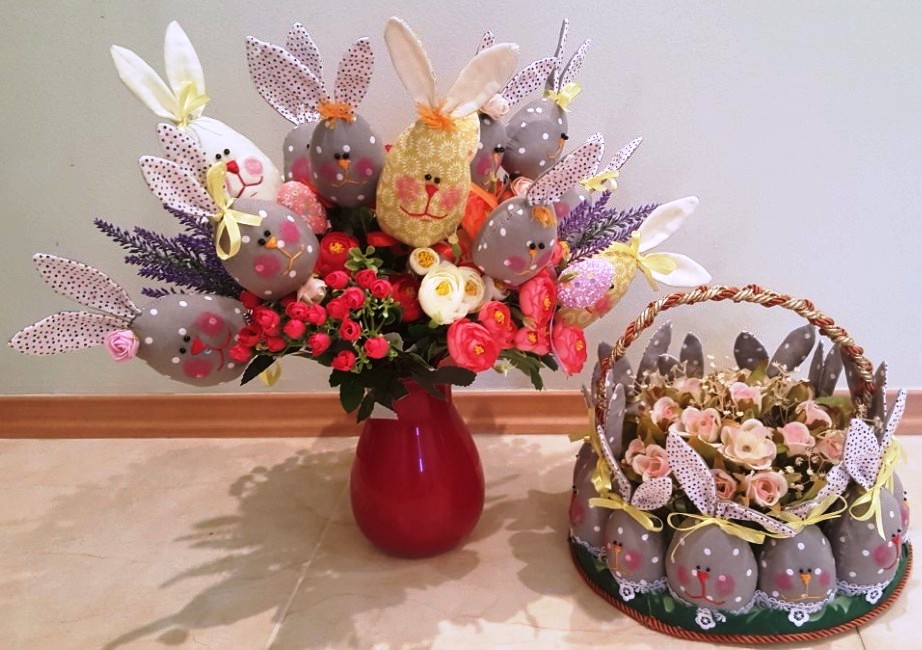 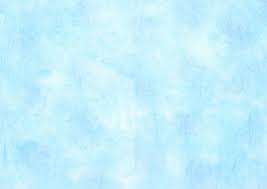 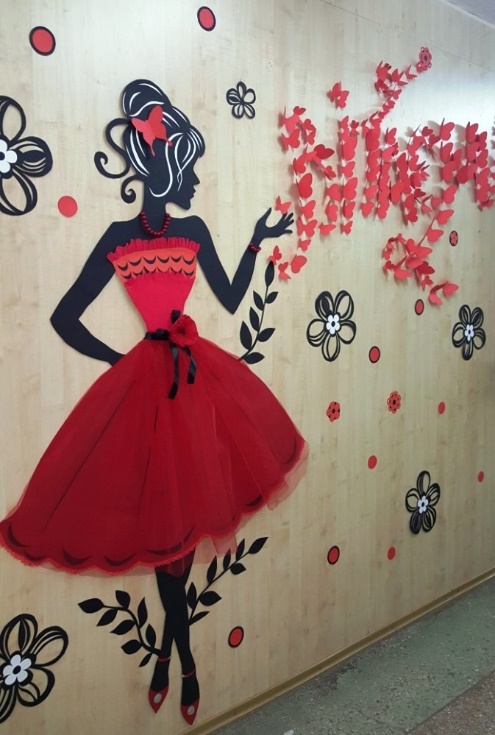 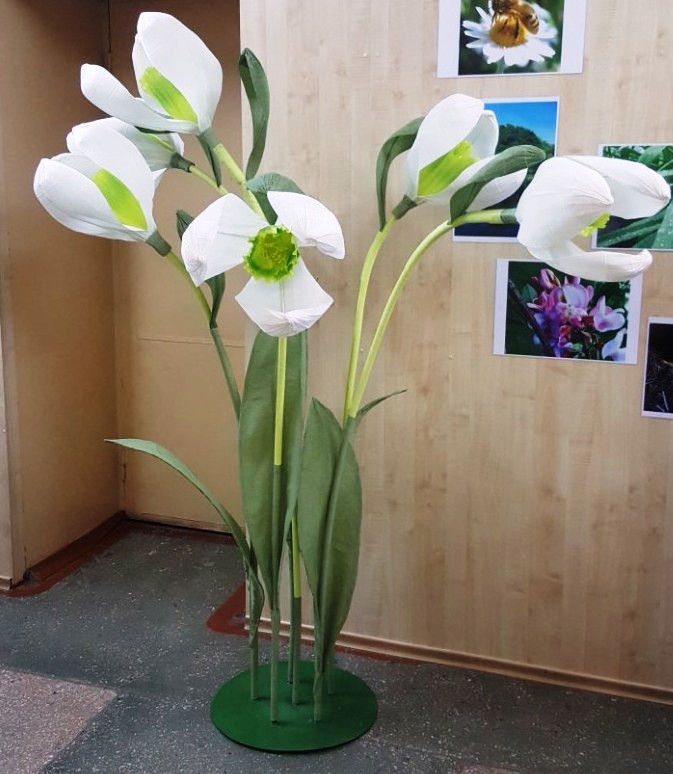 Кожний з видів унікальний за специфікою матеріалів, технологічним процесом обробки, за художньо -композиційними закономірностями структури образів.
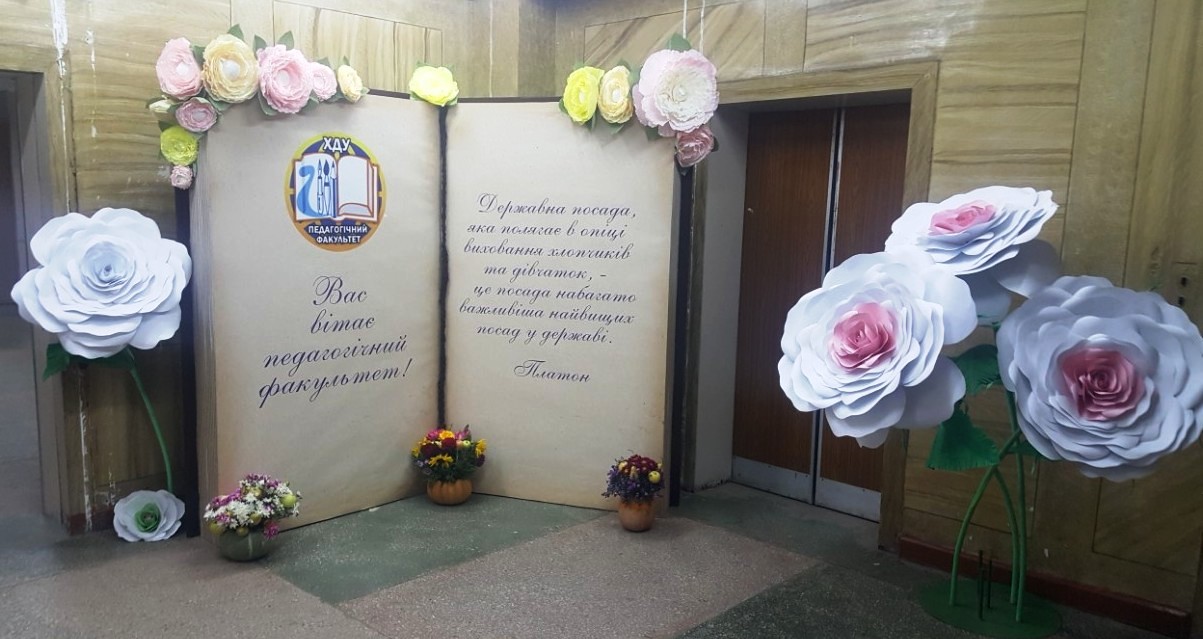 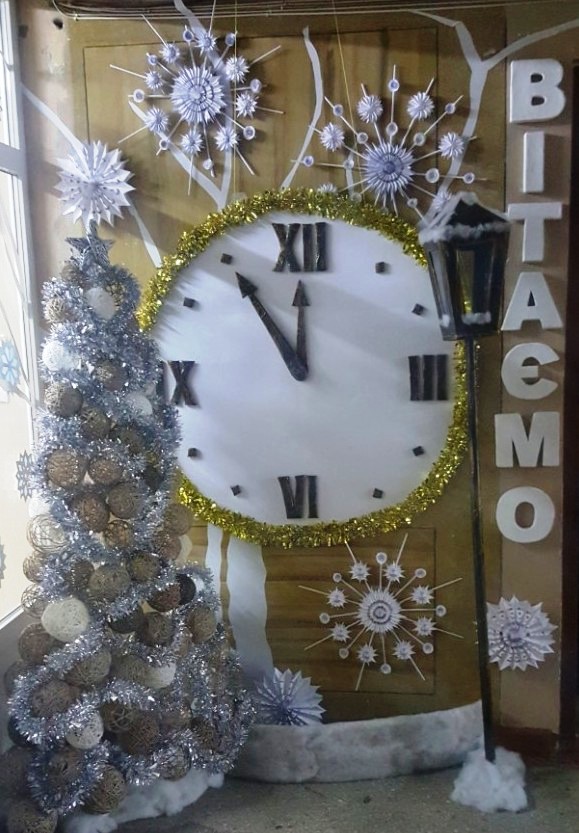 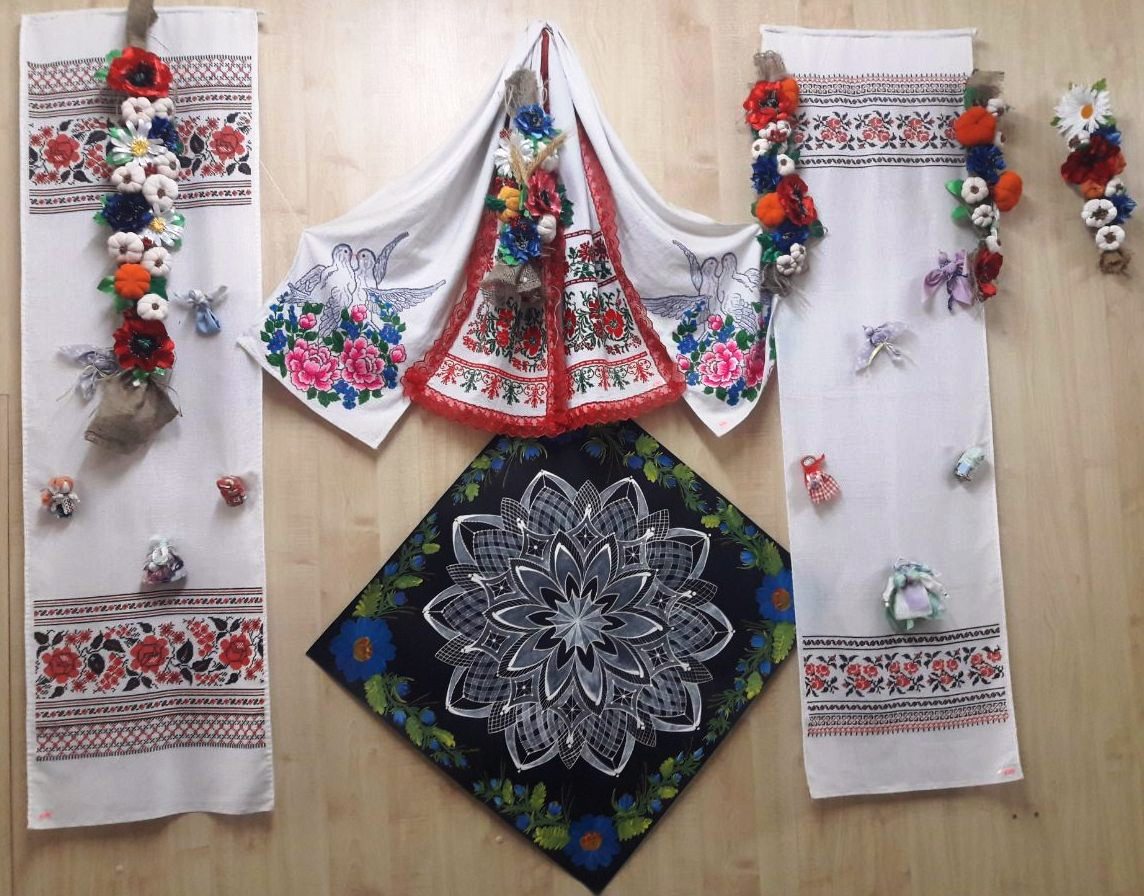 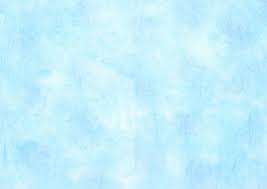 Ви оволодієте практичними вміннями і навичками виготовлення декоративних прикрас та проявите свою фантазію!
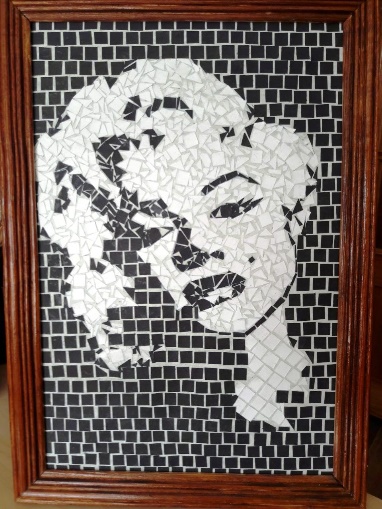 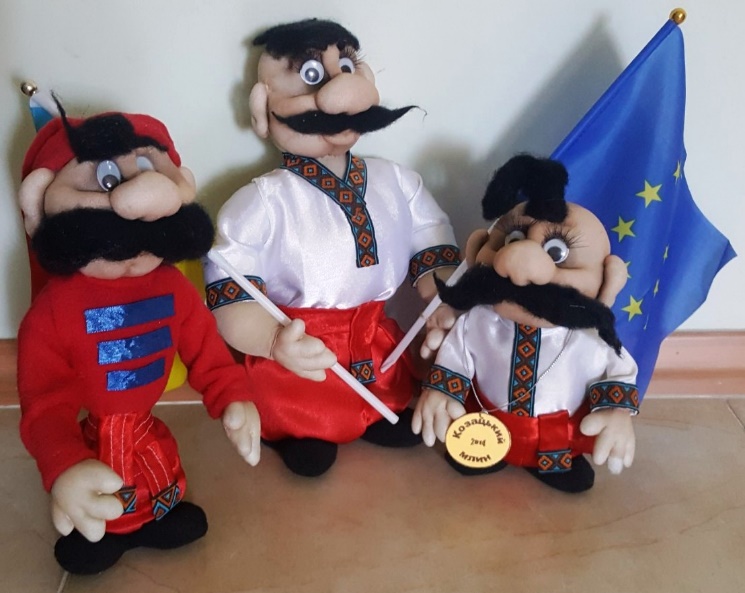 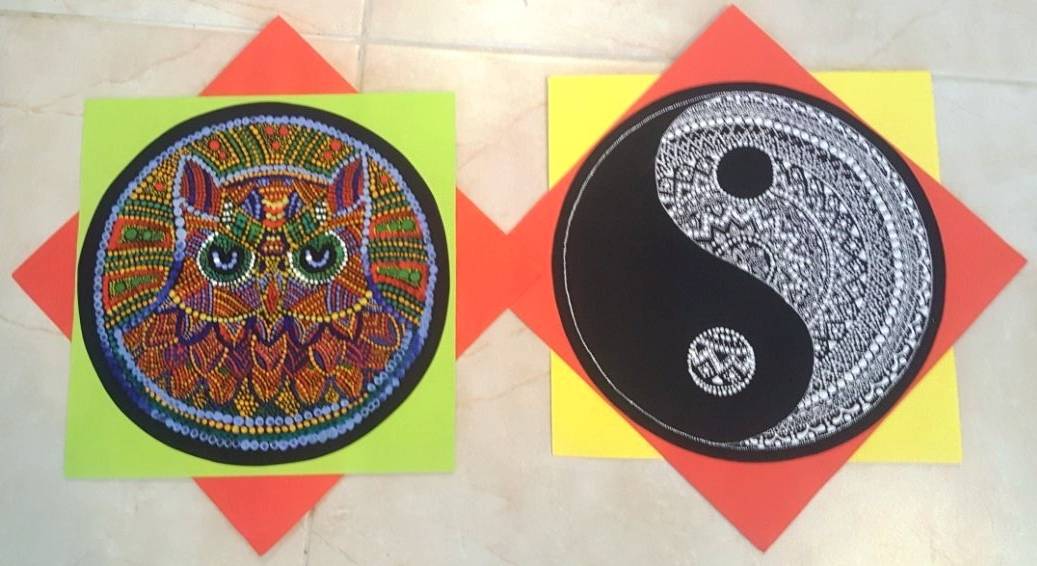 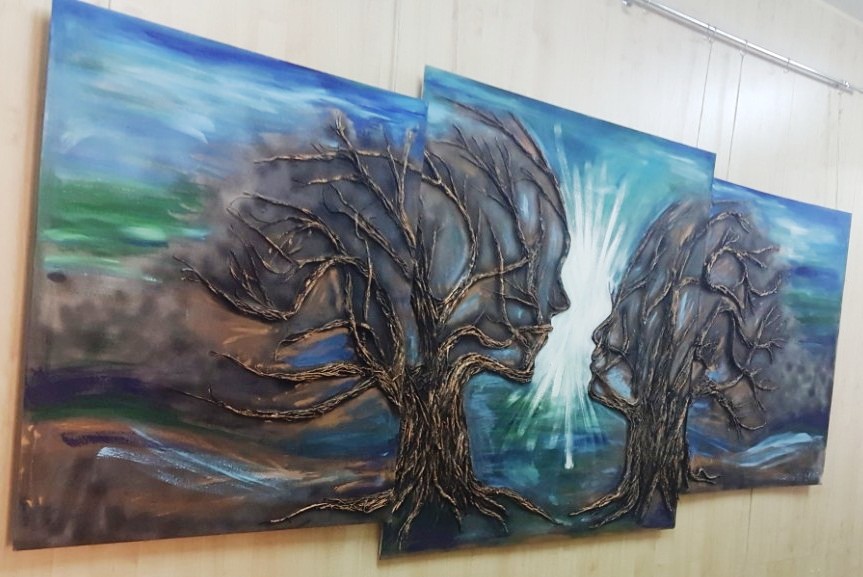 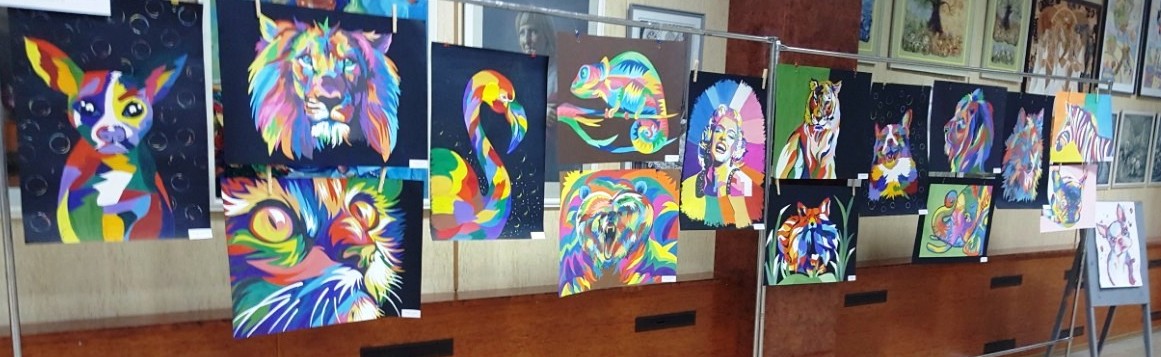 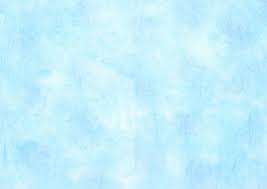 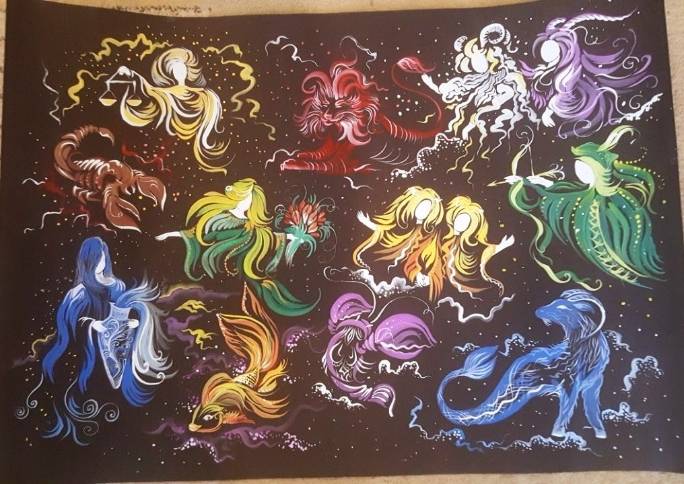 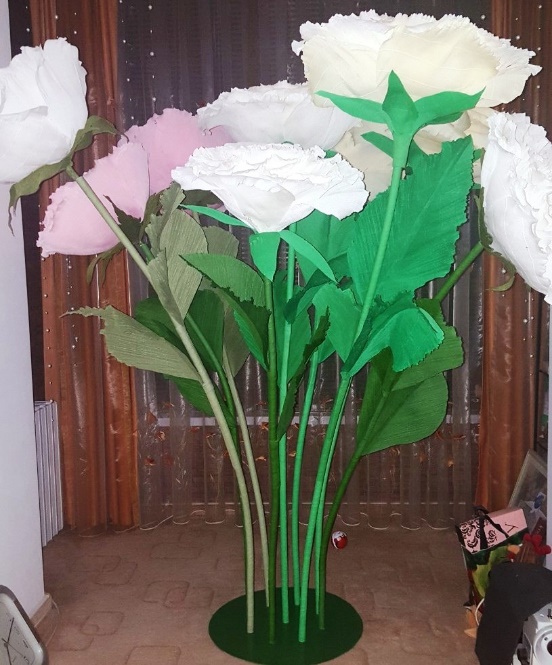 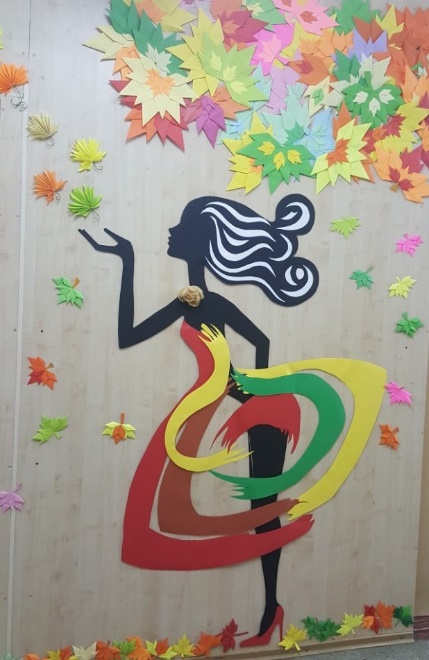 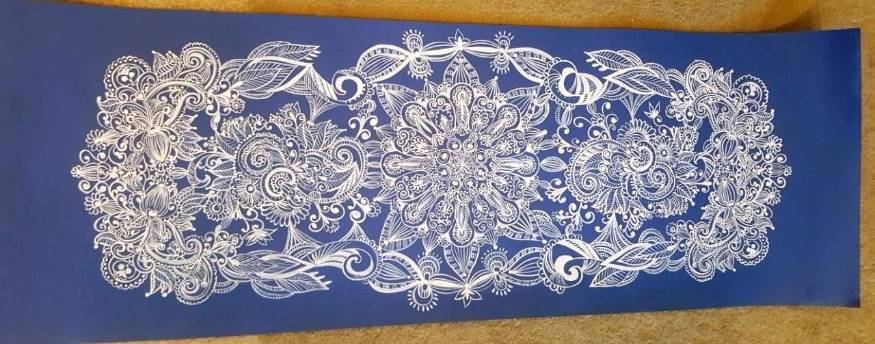 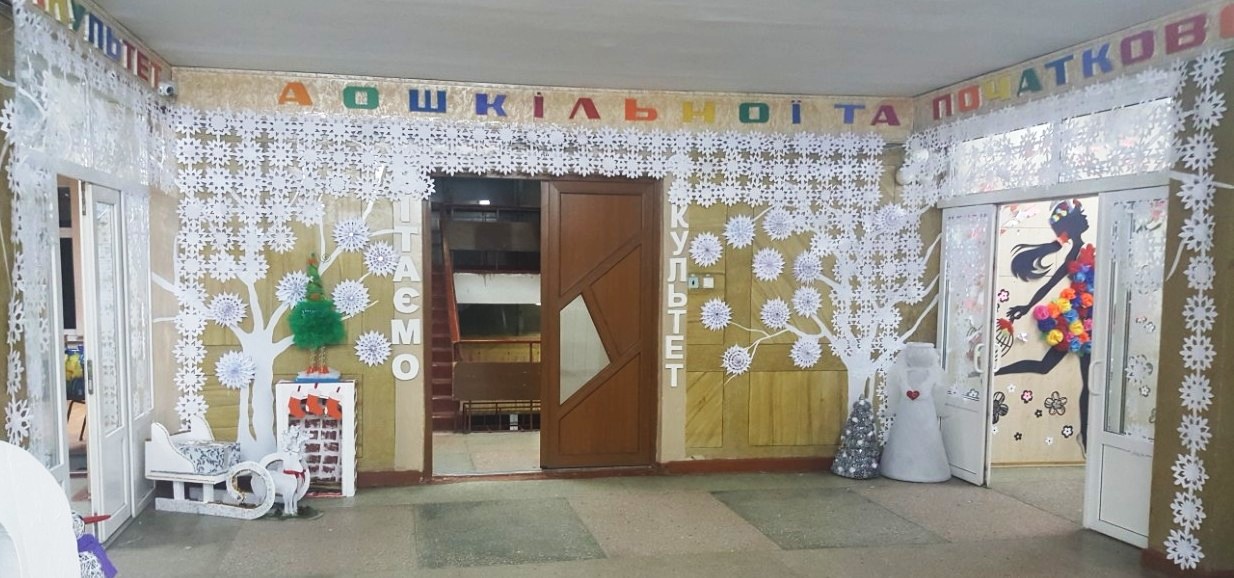 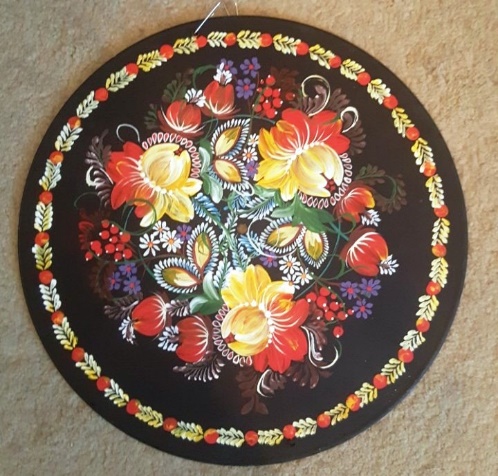 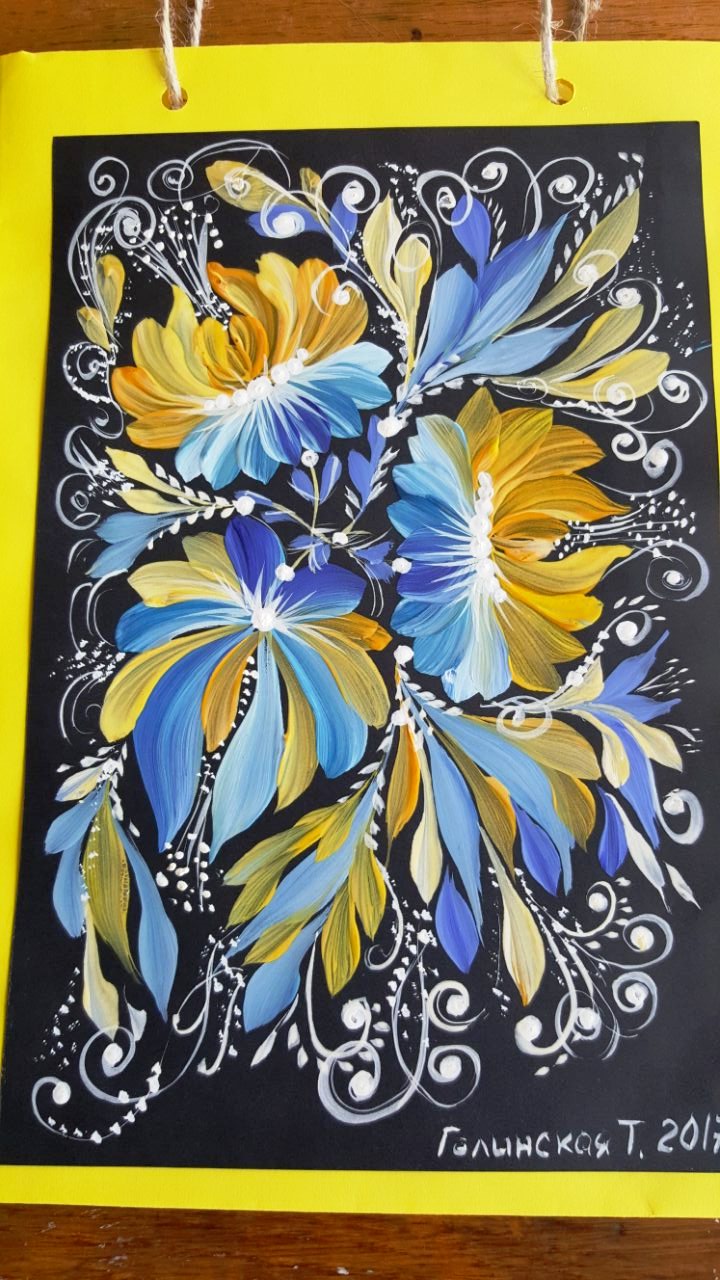 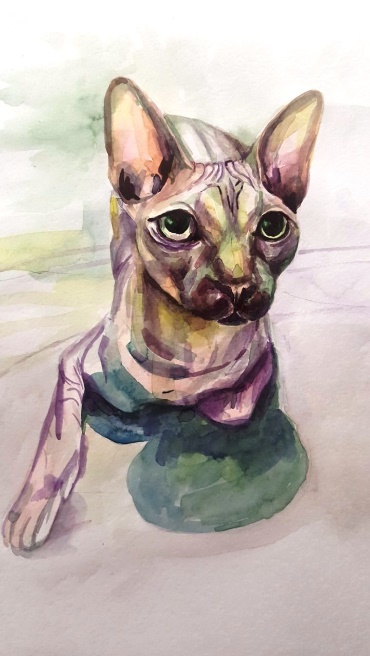 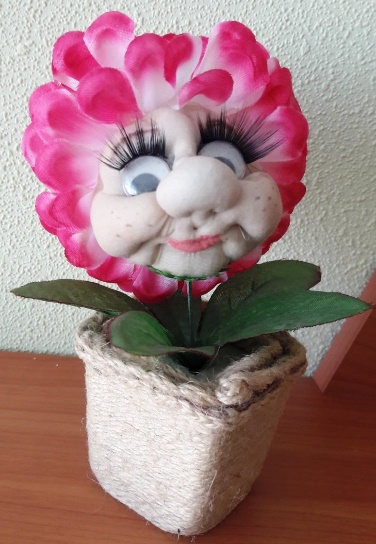 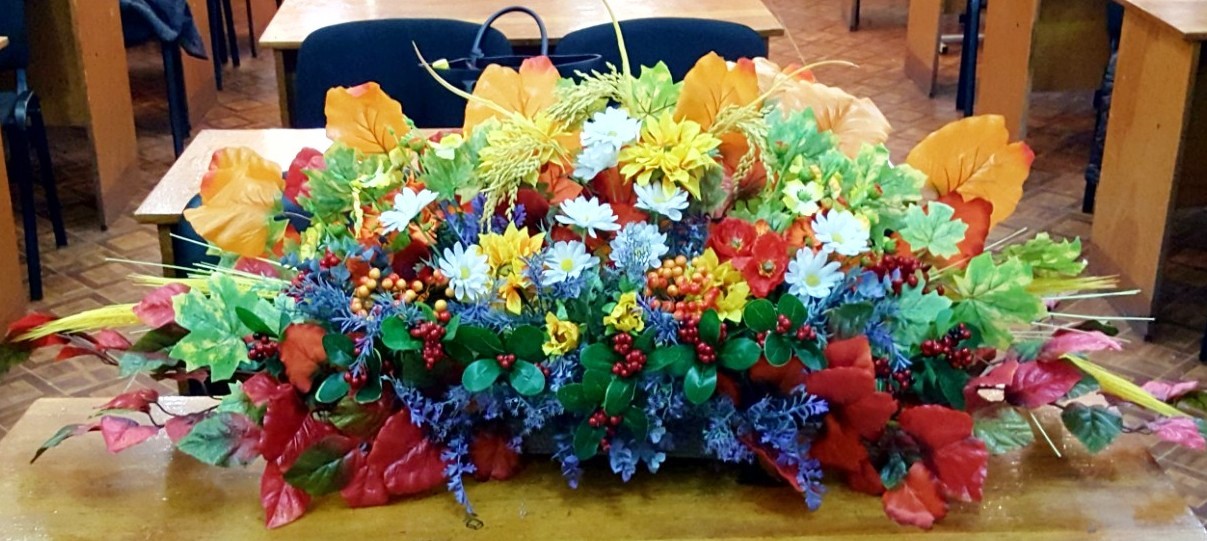 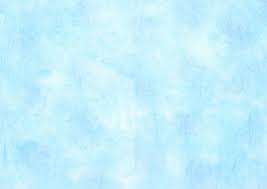 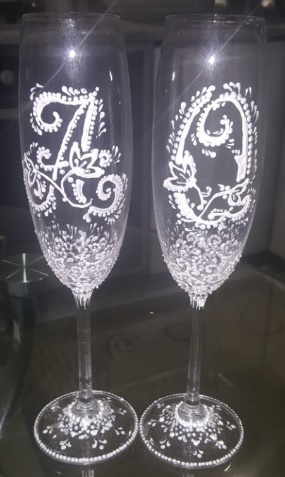 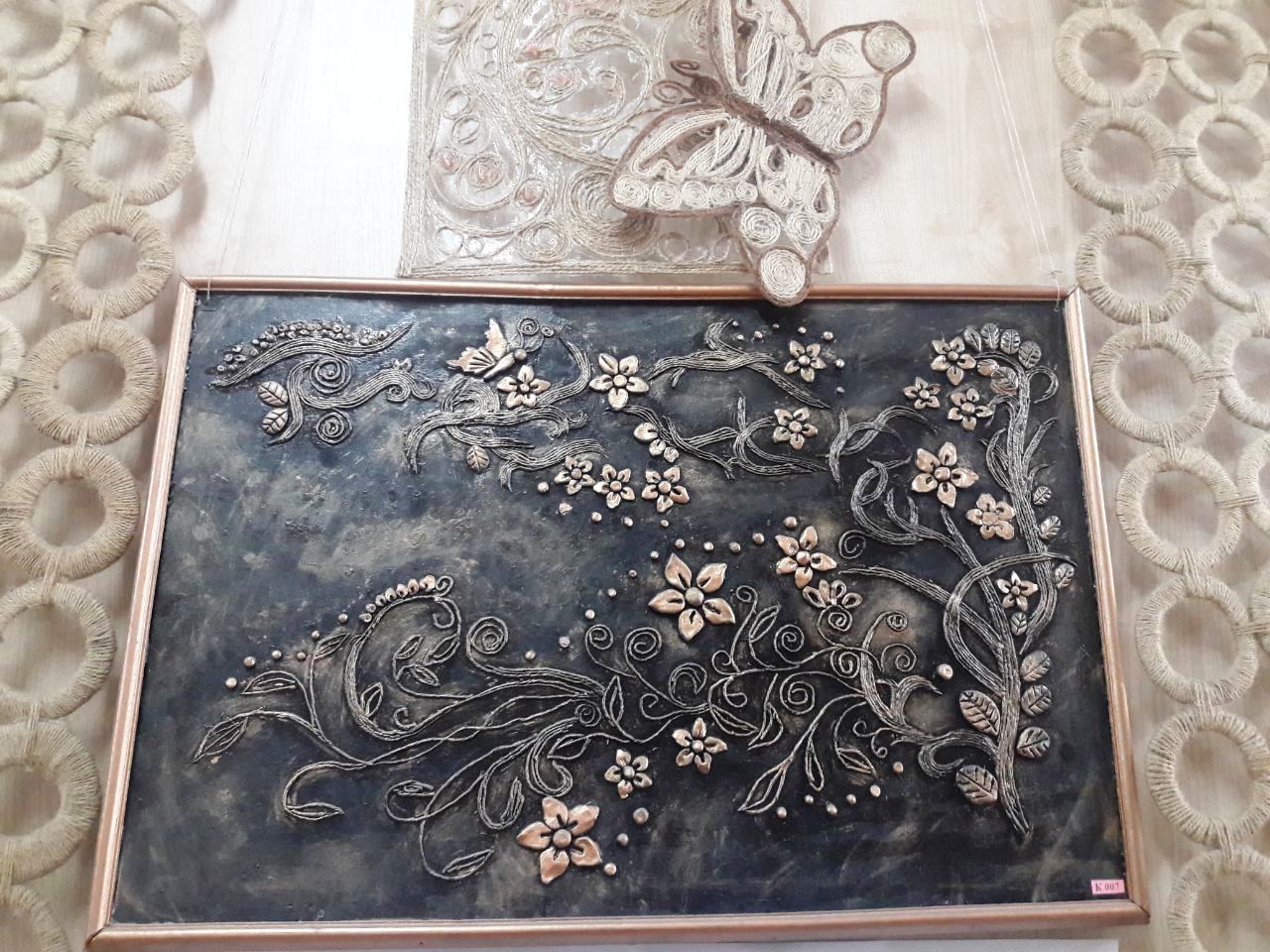 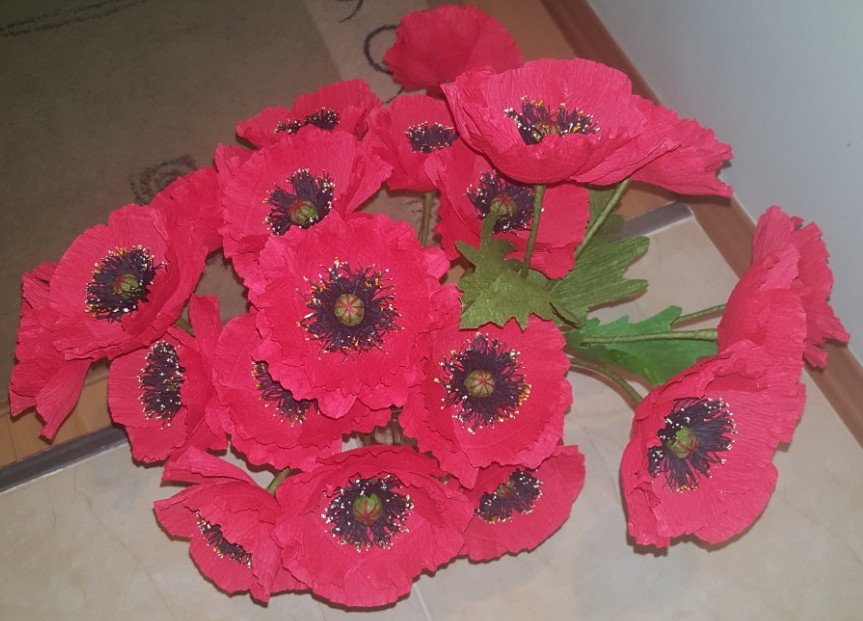 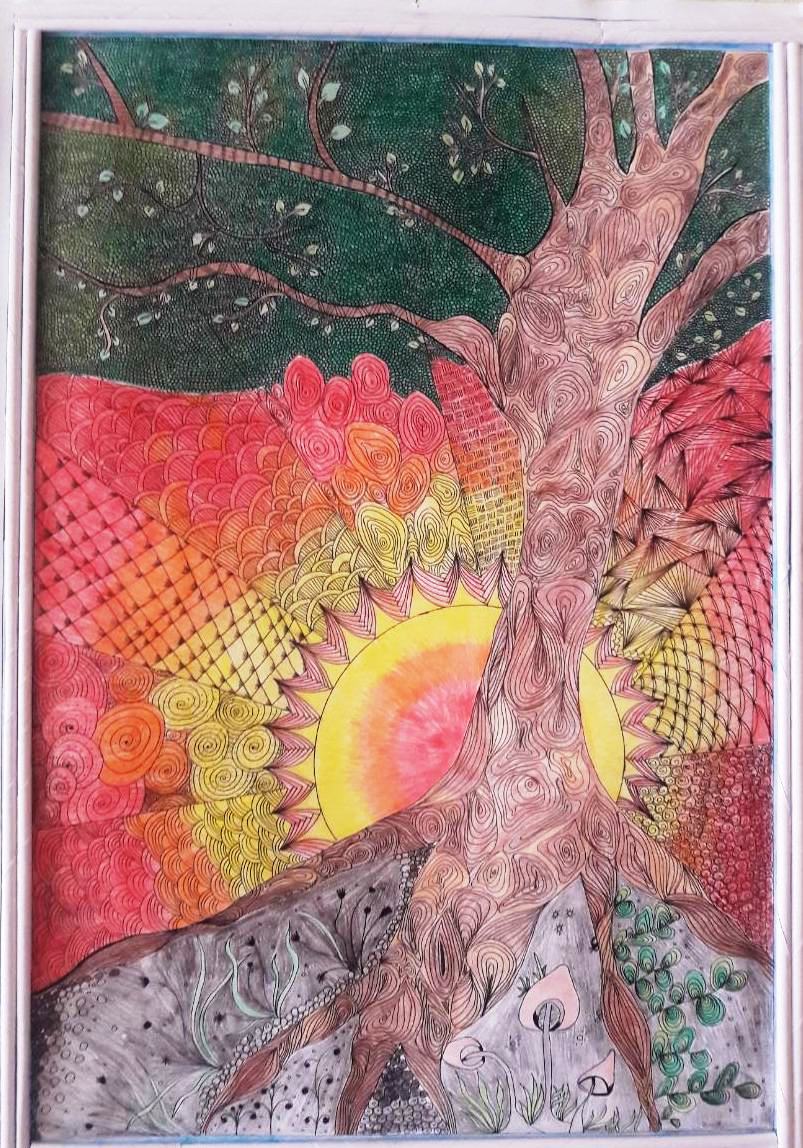 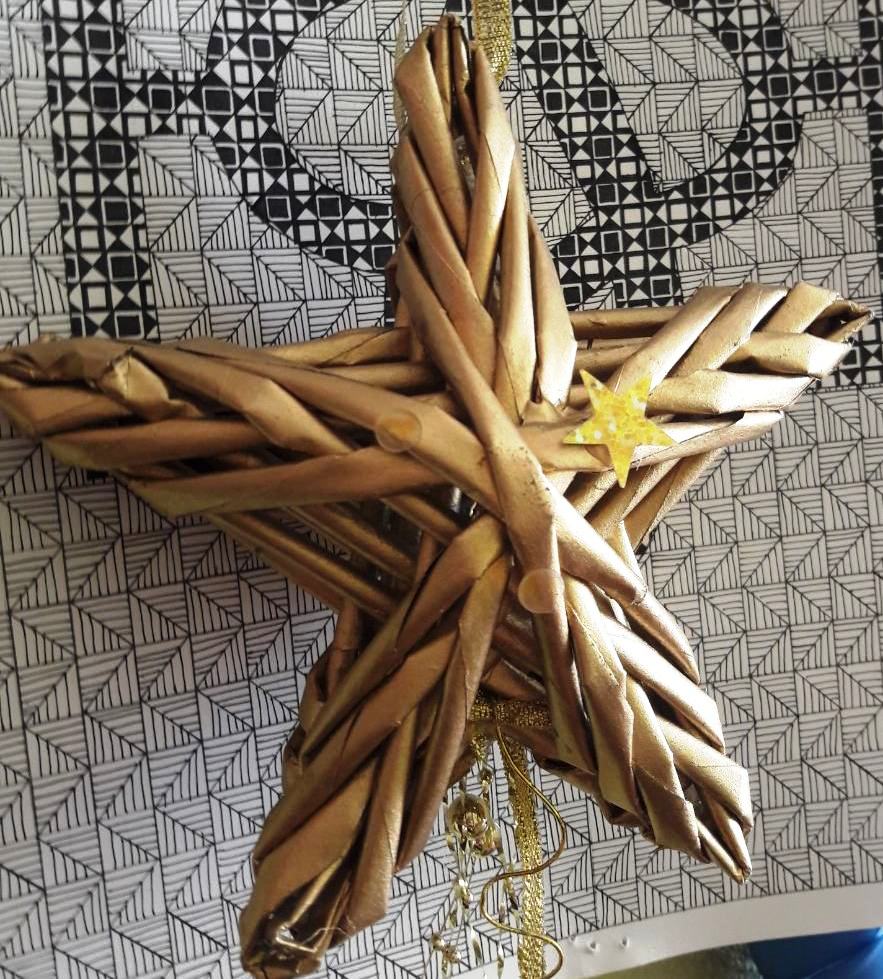 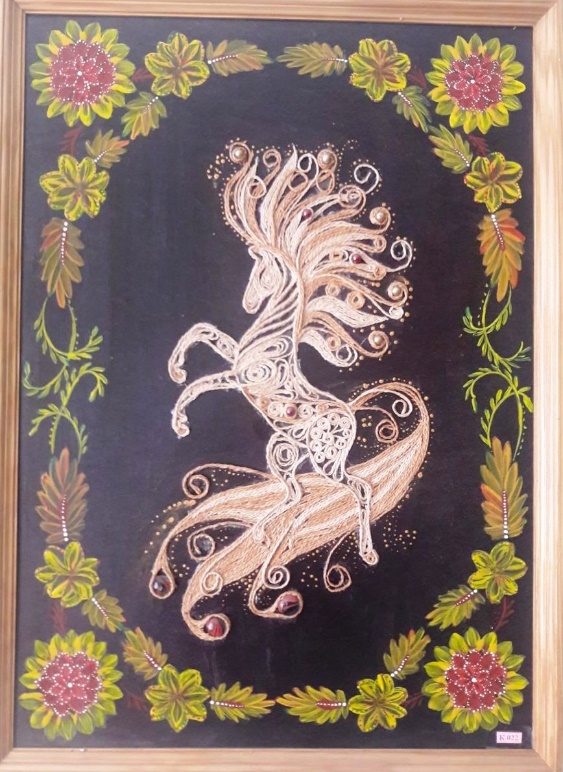 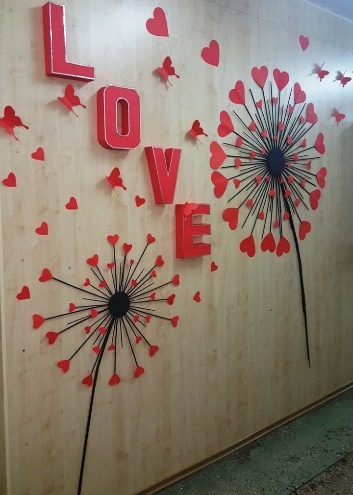 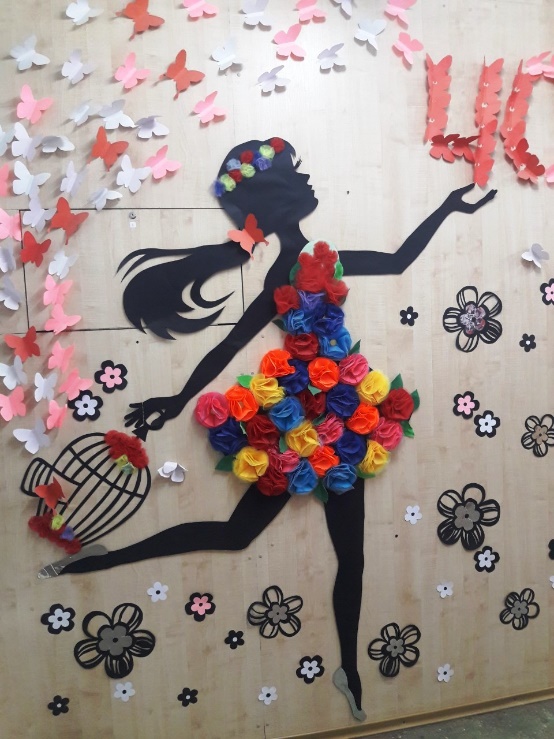 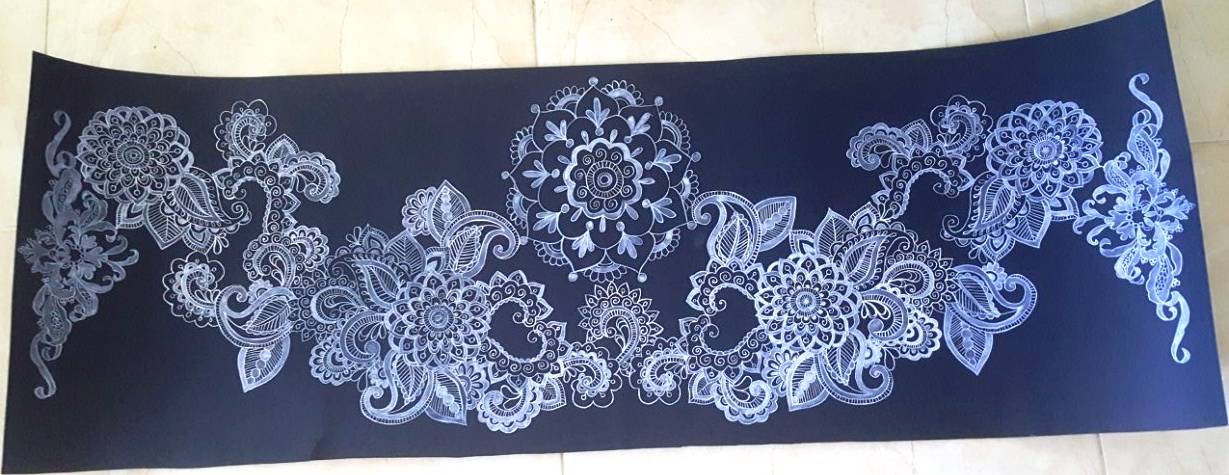